МЕБЕЛЬ ИЗ КОНСТРУКТОРОВ
В рамках тематической недели во второй младшей группе (3-4 года) «Предметы вокруг нас. Мебель»  мы с детьми познакомились со свойствами, целевом назначении и функции мебели. Конструировали мебель из   разного вида конструкторов. И вот, что у нас получилось!
СТОЛ
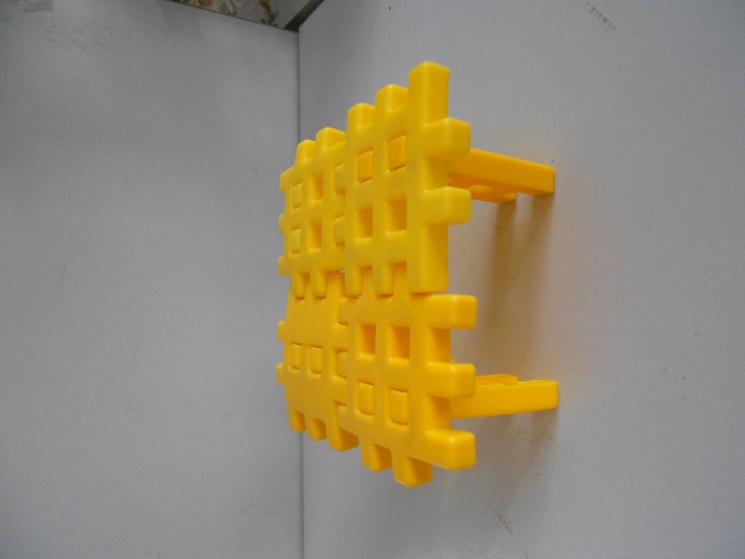 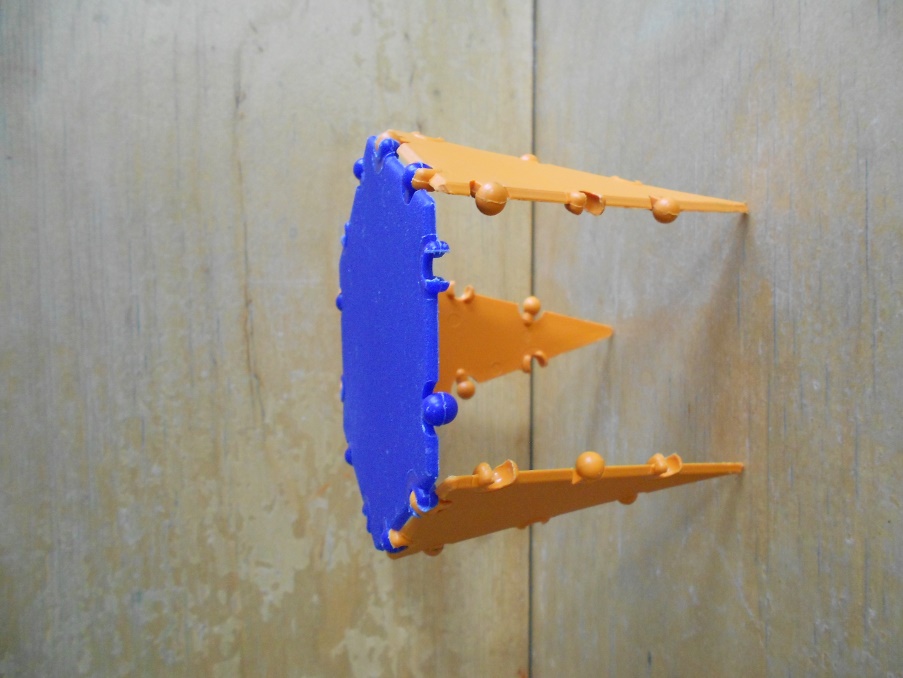 Лёша: « А я построил три разных стола.»
Катя Л.: «Мой  стол для кукольной посуды.»
СТОЛ
Миша: «Я быстро стол построил из кубика и кирпичика.»
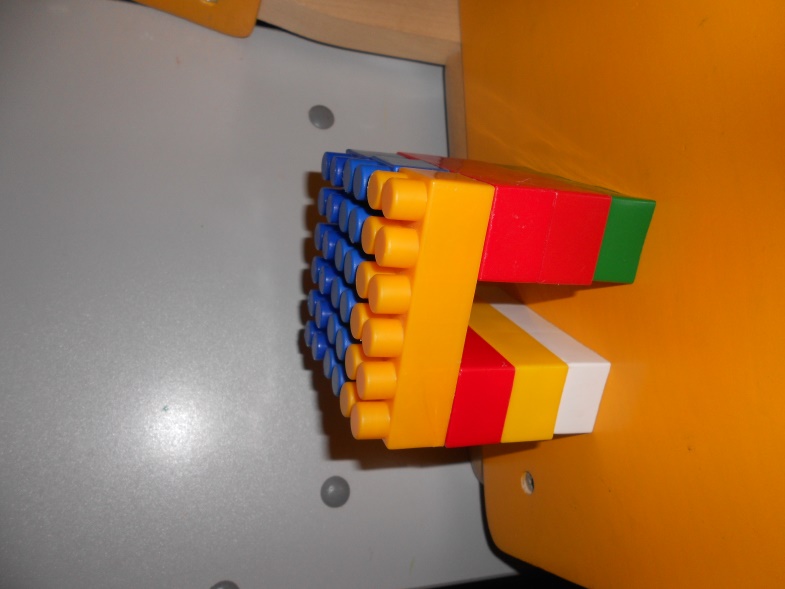 Настя: «Этот стол для трёх медведей.»
Лиза: «Мой стол яркий, красивый. Я его быстро построила.»
Лариса: «У меня стул с высокой спинкой. На нём сидеть хорошо.»
СТУЛ
Денис: « Я построил стульчик для себя, мамы и папы.»
Артём: « А мы с Сашей вместе строили. У нас крепкие стулья.»
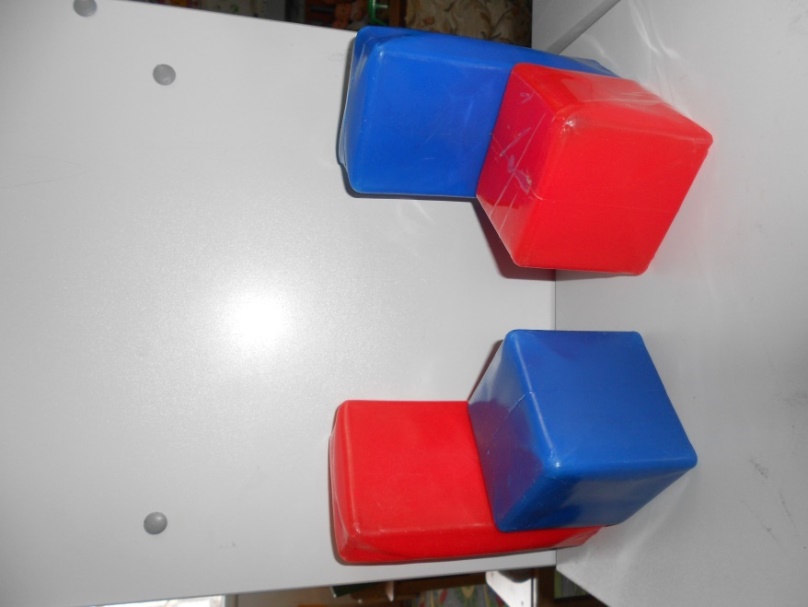 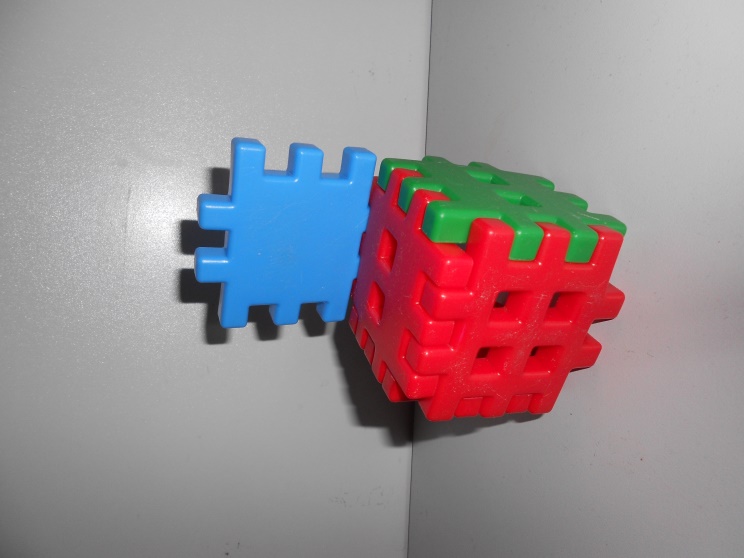 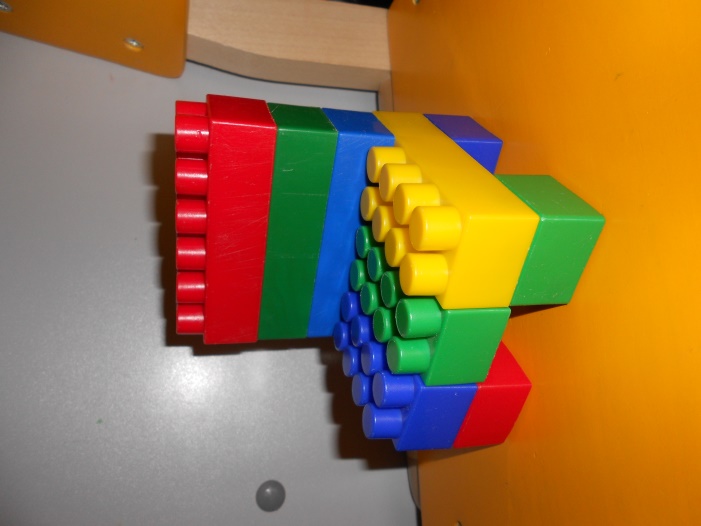 КРОВАТЬ
Эвелина: « Мы построили новые кроватки для наших кукол.»
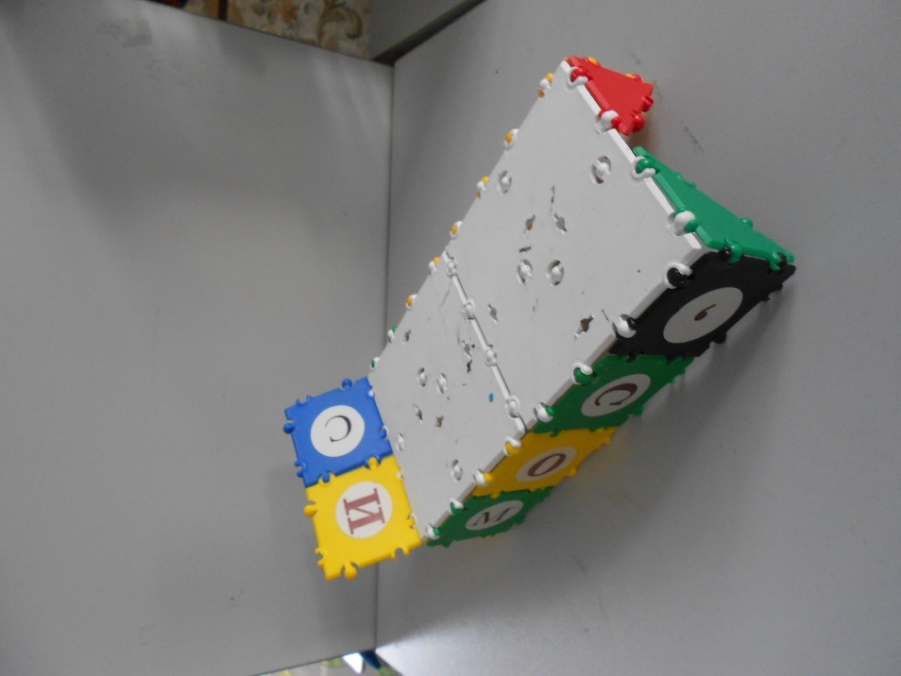 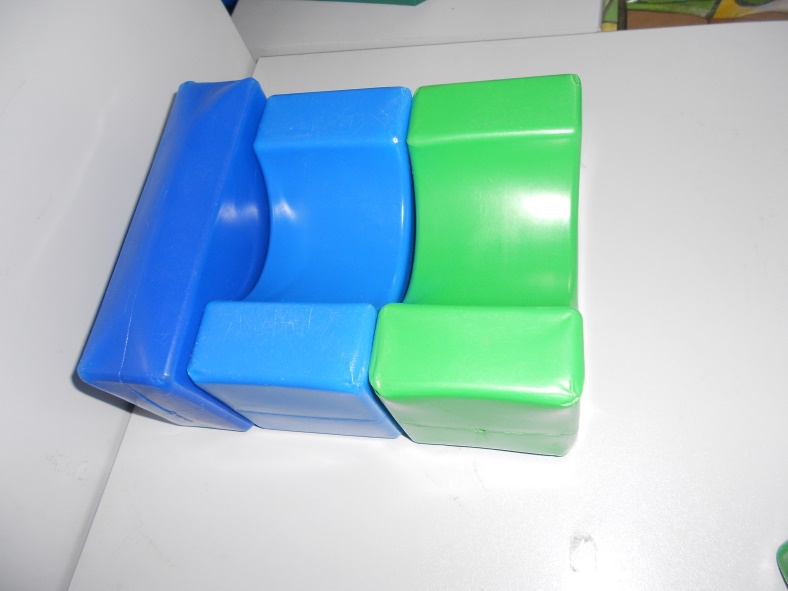 КРОВАТЬ
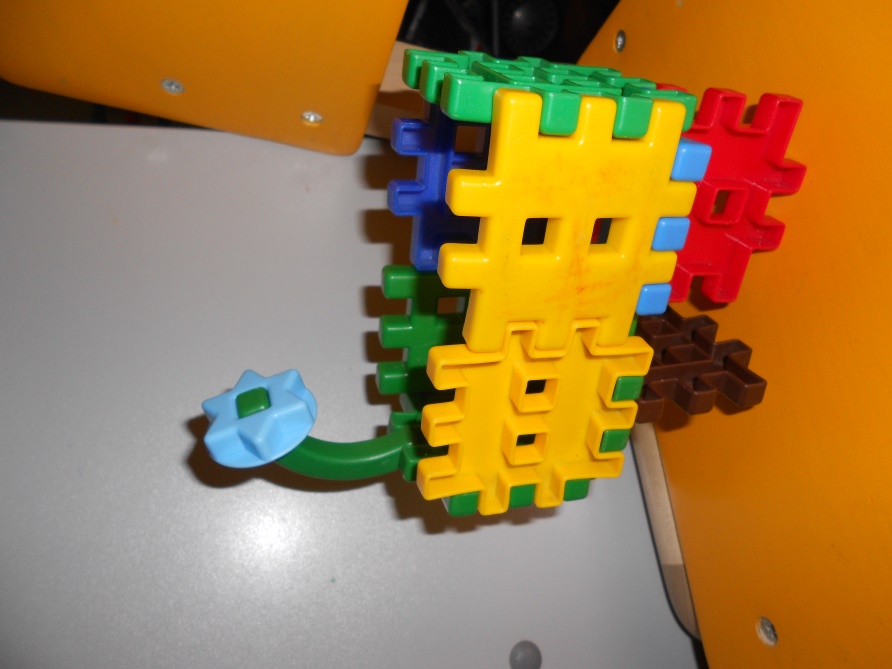 Милана: «Это для малышек кроватки, чтобы они не упали.»
Петя: « Я ещё свет сделал на кроватке, чтобы малыш не боялся.»
ДИВАН
Даня: «Диван нужен, чтобы сидеть и отдыхать.»
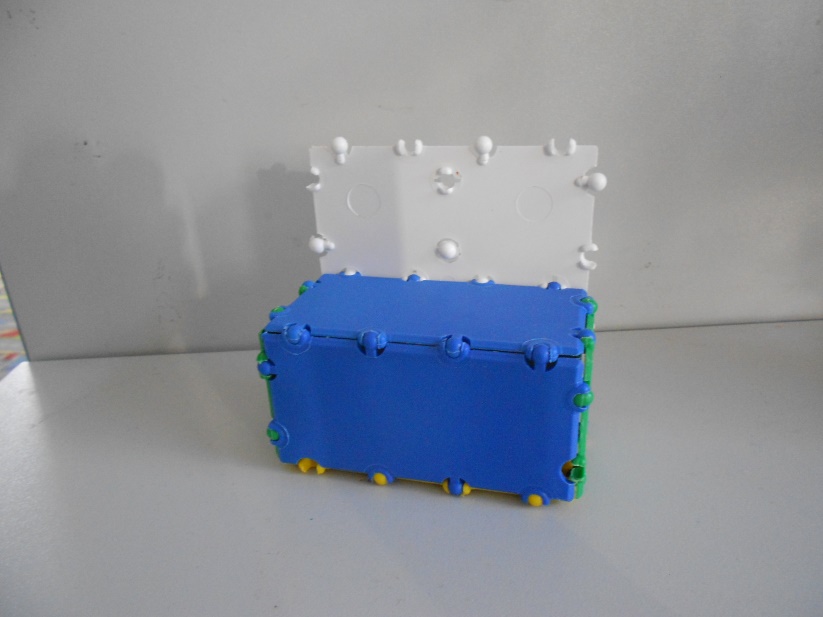 Илья: « Мой диван большой, на нем даже жираф может лежать.»
ДИВАН
Таня: «Мой диван для принцессы. Он красивый.»
Денис: «Я долго строил диван, он у меня с лесенкой получился. А Максим мне помогал.»
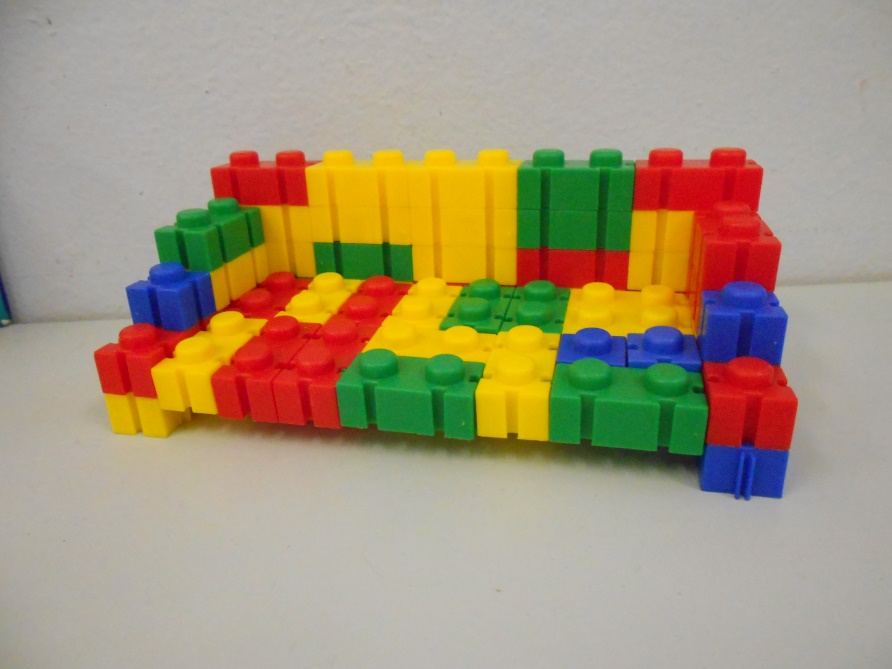 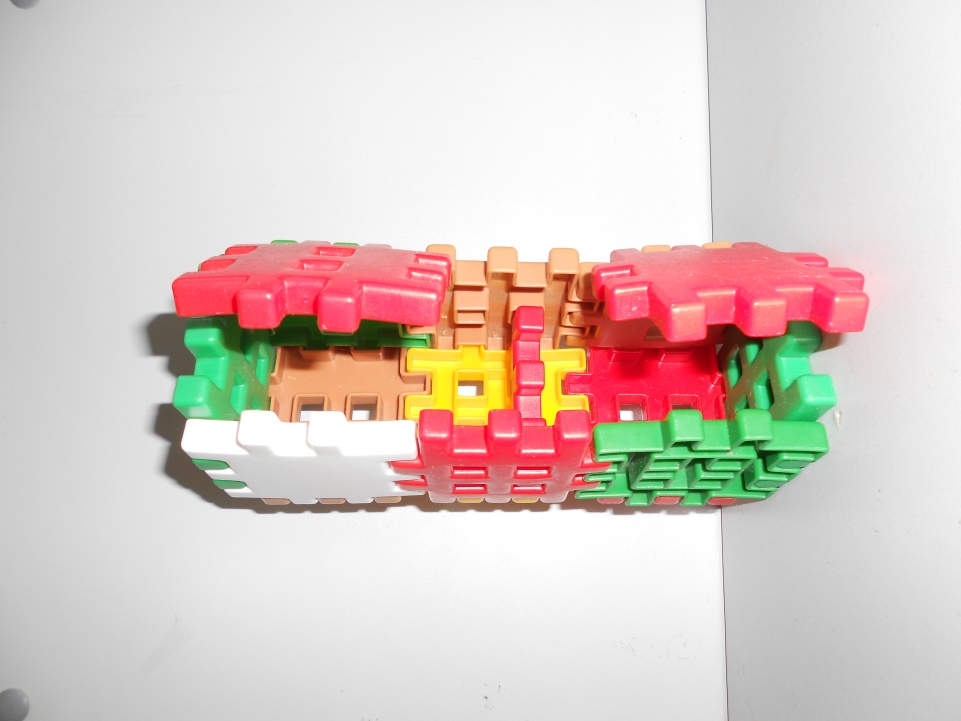 Тимур: «Мы построили шкаф для девочек. Они туда одежду для кукол положили.»
Гоша: «Я хотел построить шкаф, как у бабушки.»
ШКАФ
ТУМБОЧКА
Катя В.: « Тумбочки в спальне у мамы стоят. Там журналы лежат.»
КРЕСЛО
Саша С.: « Я кресло придумал. Оно разбирается и на нём можно стать.»
ТРЮМО
Лиза и Лариса сделали трюмо из конструктора «ТИКО»